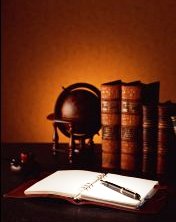 Тема:За что можно лишиться собственности
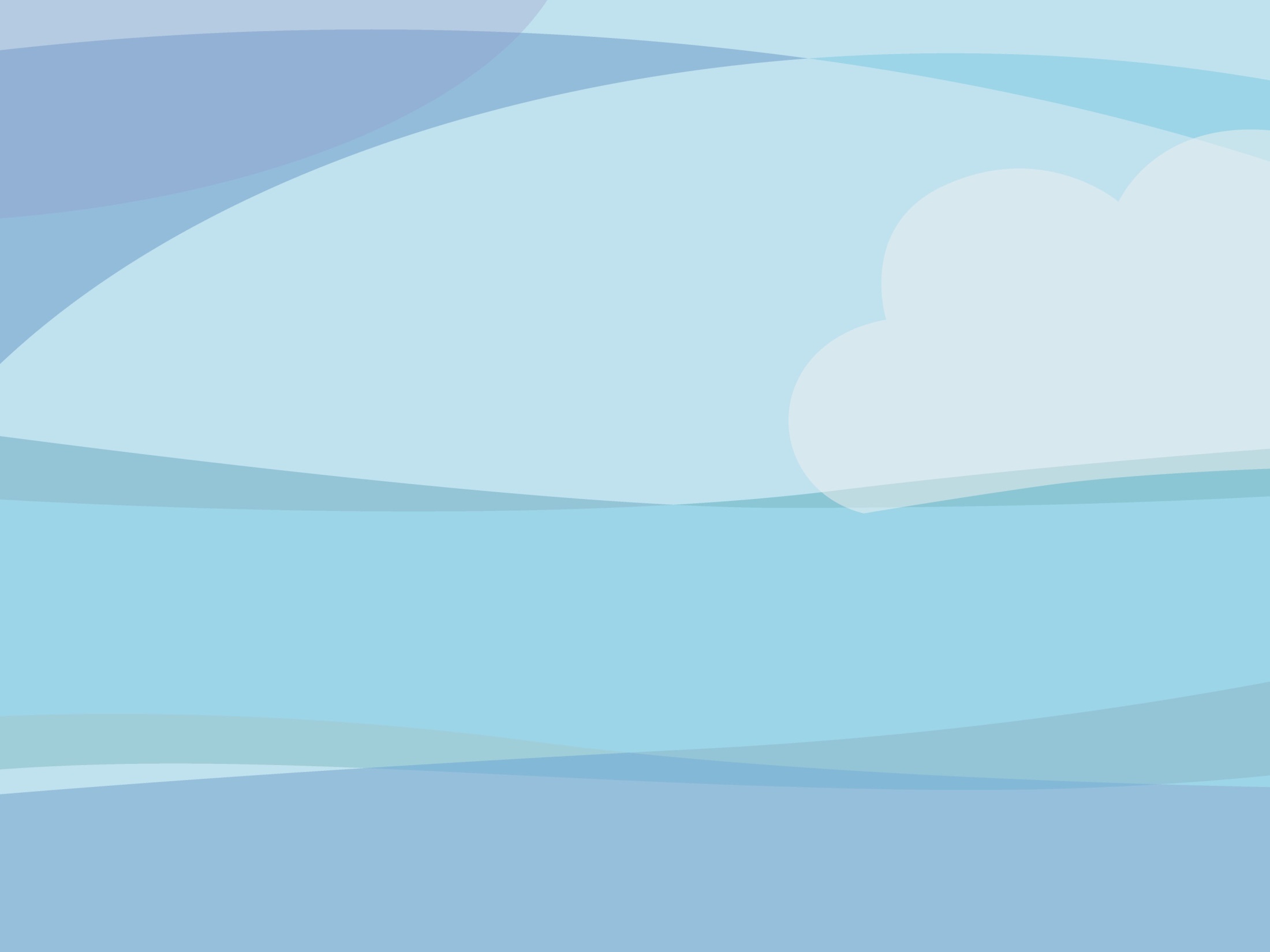 СОБСТВЕННОСТЬ
ПРАВО
РАСПОРЯЖАТЬСЯ
ВЛАДЕТЬ
ПОЛЬЗОВАНИЕ
ЭКОНОМИЧЕСКАЯ КАТЕГОРИЯ
ВЕЩЬ
ИМУЩЕСТВО
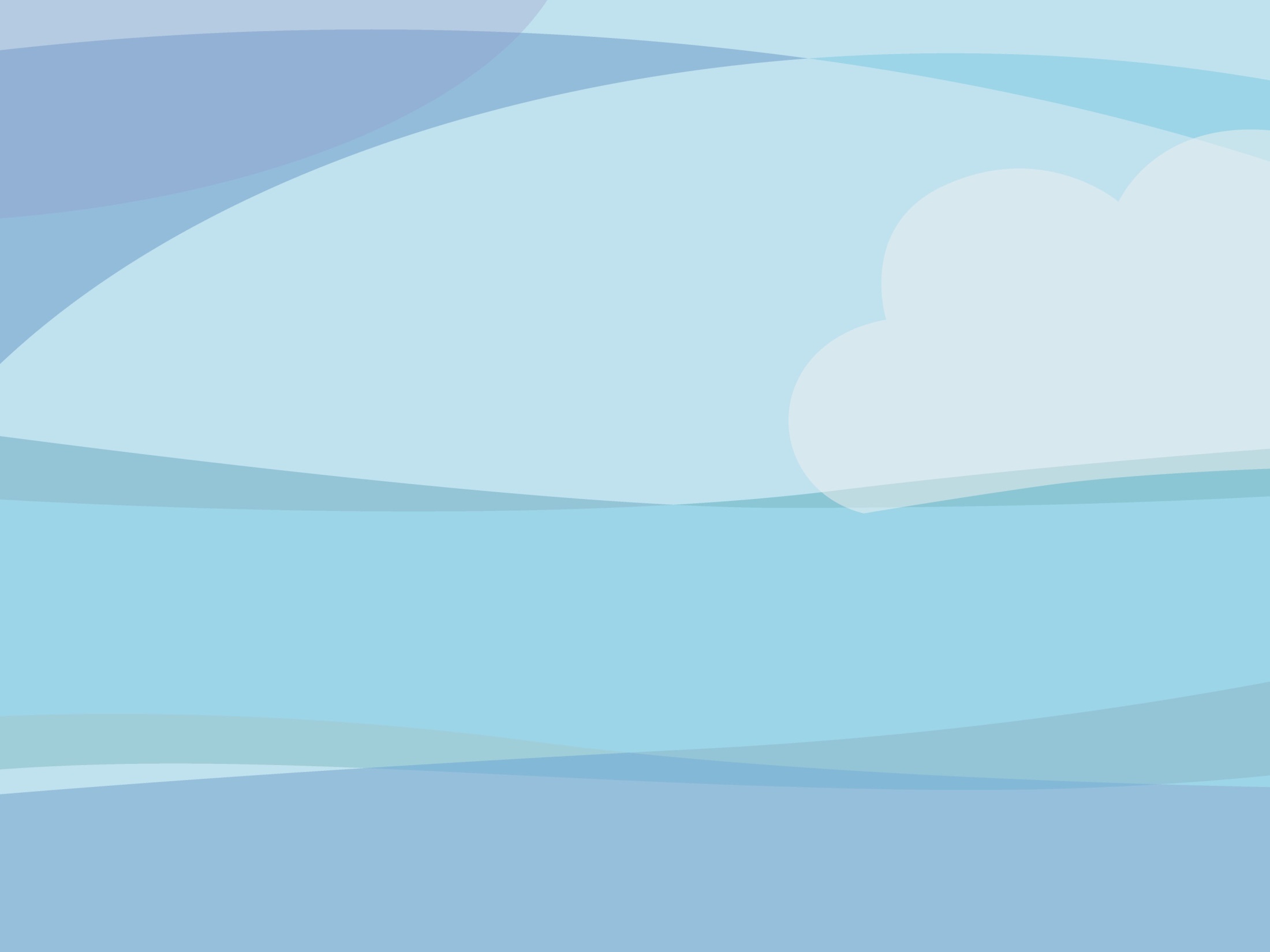 Сгруппируйте слова и попытайтесь самостоятельно дать определение понятию «собственность»
Собственность-это совокупность правовых норм, устанавливающих, как можно владеть, пользоваться и распоряжаться имуществом
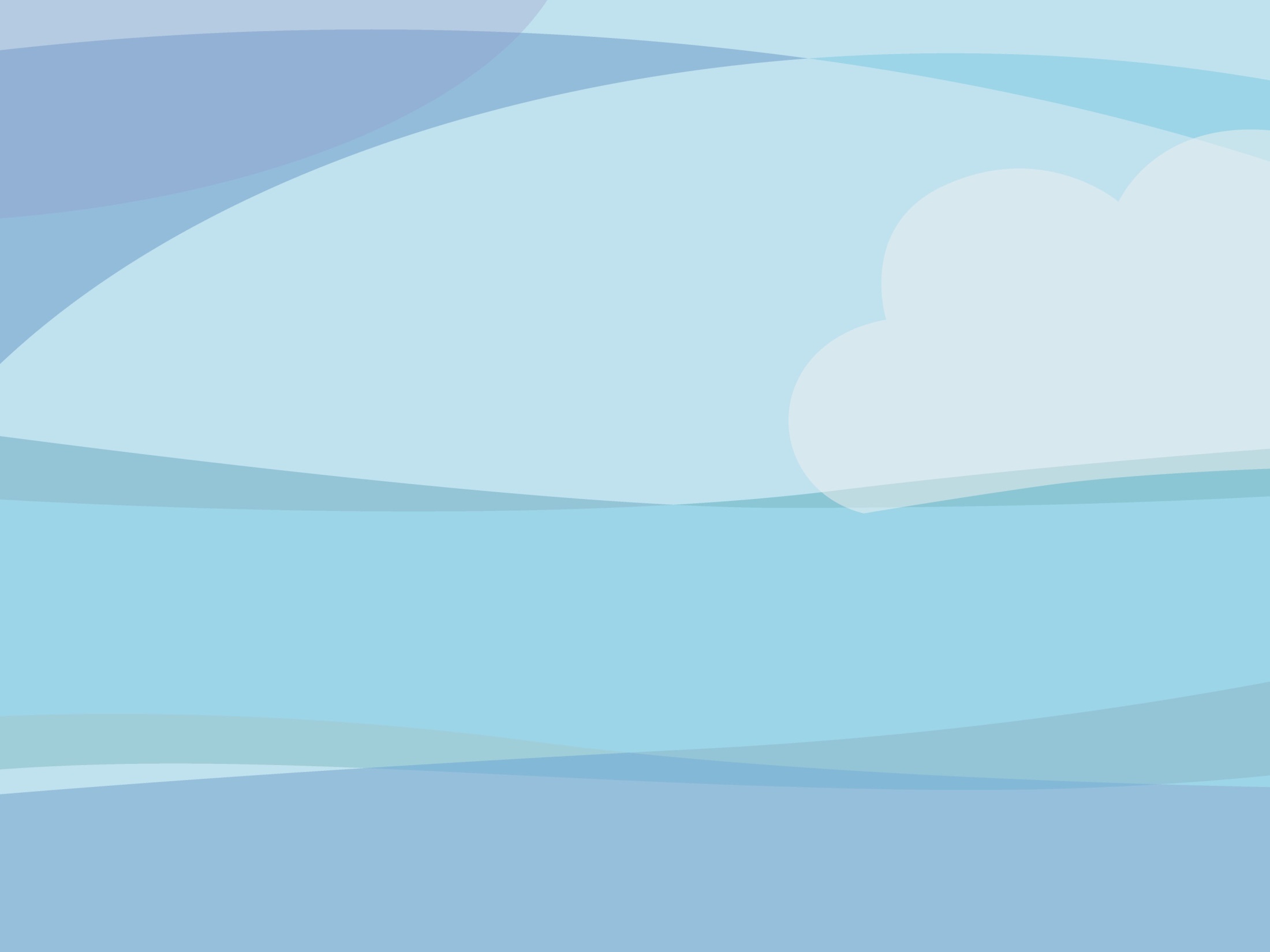 Определите правомочия собственника и составьте схему, зафиксировав записи в тетрадь
РАПОРЯЖЕНИЕ 
( ОПРЕДЕЛЯЮ СУДЬБУ ВЕЩИ)
ПРАВОМОЧИЯ  СОБСТВЕННИКА
ВЛАДЕНИЕ
(ИМЕЮ)
ПОЛЬЗОВАНИЕ
(ИЗВЛЕКАЮ  ПОЛЬЗУ)
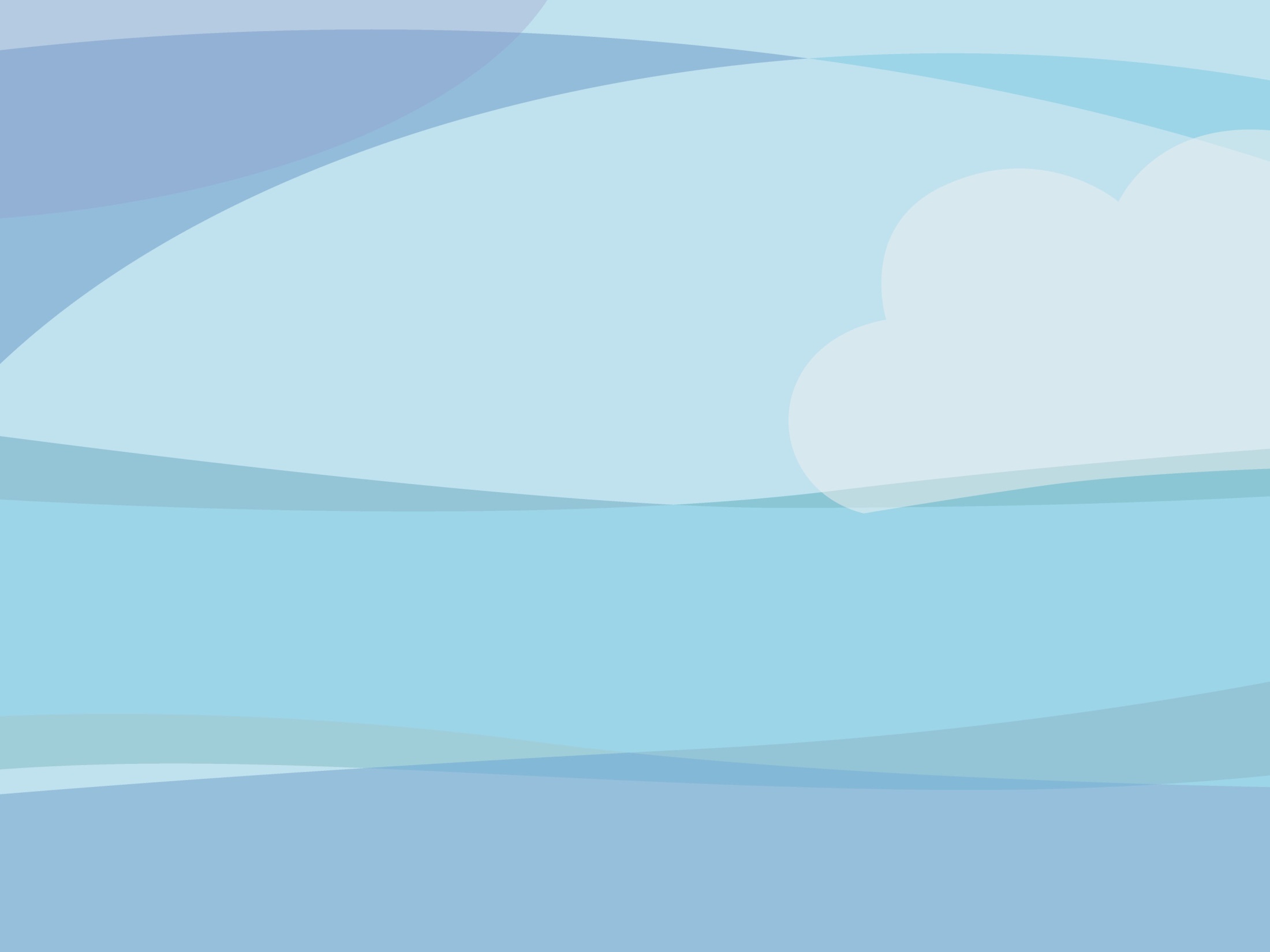 Используя  ст.209-217 Гражданского Кодекса РФ  определите  и сравните формы собственности
ФОРМЫ СОБСТВЕННОСТИ
ГОСУДАРСТВЕННАЯ (федеральная собственность и собственность субъектов РФ)
ЧАСТНАЯ(собственность   граждан и юридических лиц)
ИНЫЕ ФОРМЫ СОБСТВЕННОСТИ(общественных организаций,  совместных предприятий, иностранцев и т.д.)
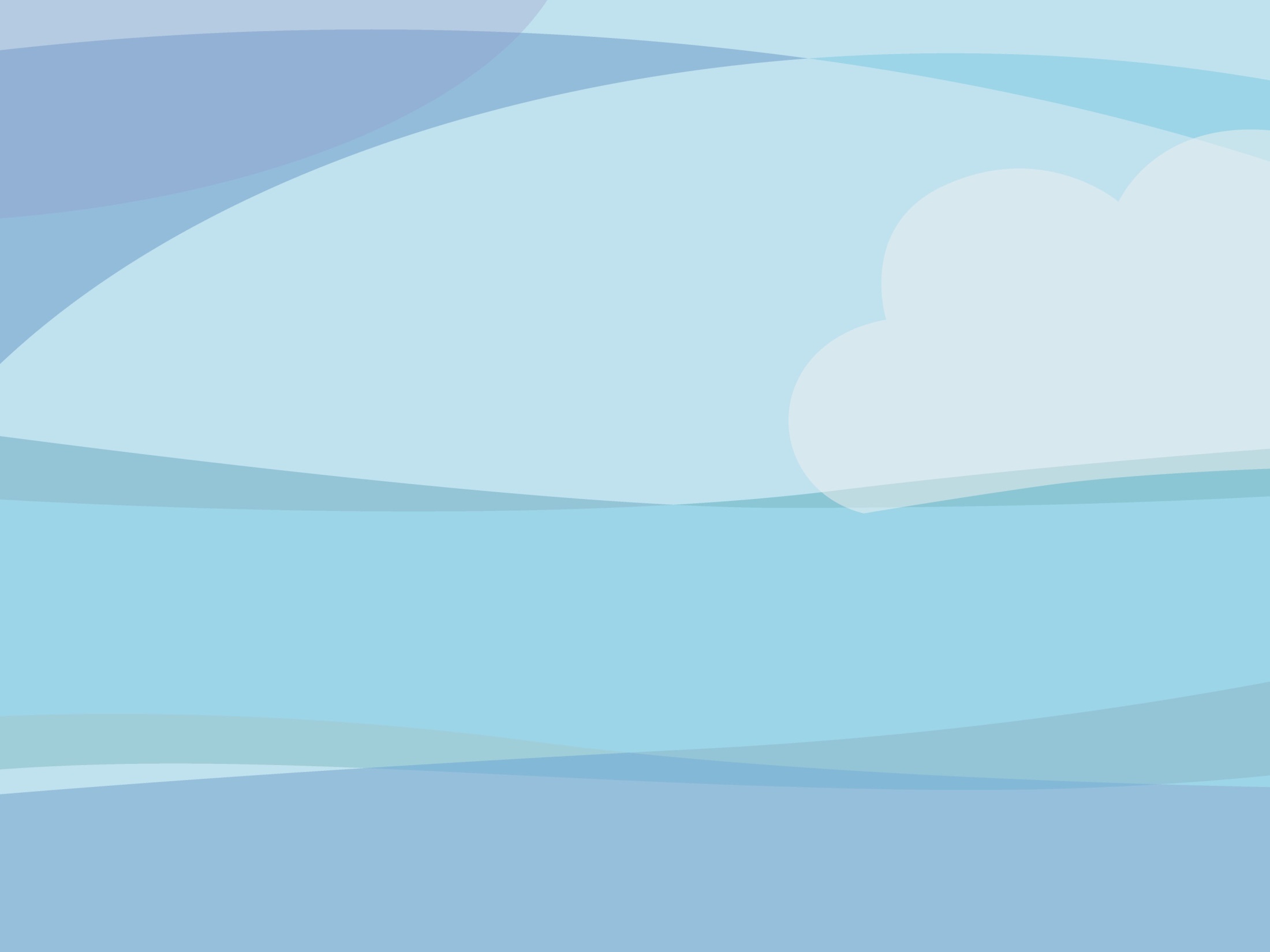 Вариант  1
Прочитайте отрывок из книги Н. Носова «Незнайка на Луне» и ответьте на вопросы:
• Как вы думаете, почему возник конфликт между Незнайкой и Ютопсом?
• О каких формах собственности идет речь в ситуации?
• Надо ли наказывать за нарушение права частной собственности? Может ли гражданин сам защищать свою собственность?


Вариант 2
Прочитайте отрывок из повести М. Булгакова «Собачье сердце» и ответьте на вопросы:
• Как вы думаете, почему был возмущен Филипп Филиппович?
• В каких случаях можно лишить человека его собственности?
• Как связано право собственности с другими правами человека?
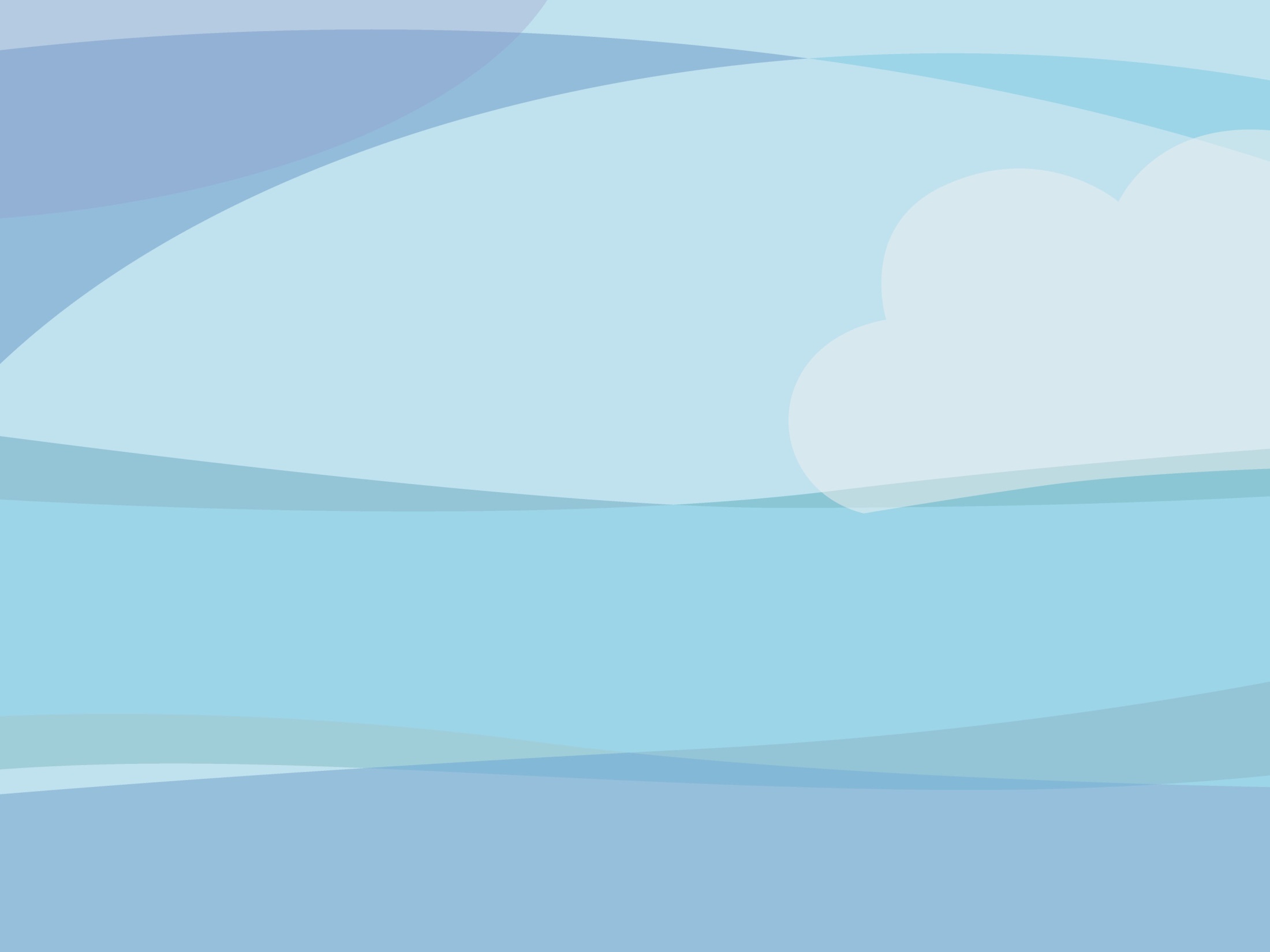 Виндикационный иск ( от лат. - объявлять о применении силы) – требование собственника к тому, кто владеет его имуществом, о том, чтобы оно было возвращено.

Негаторный   иск  ( от лат. – отрицающий иск) – требования    собственника устранить препятствия в осуществлении правомочий владения, пользования и распоряжения имуществом.   
 
Иск о признании права собственности  -  требования    собственника   имущества  о констатации перед третьими лицами, что он является собственником на спорное имущество.
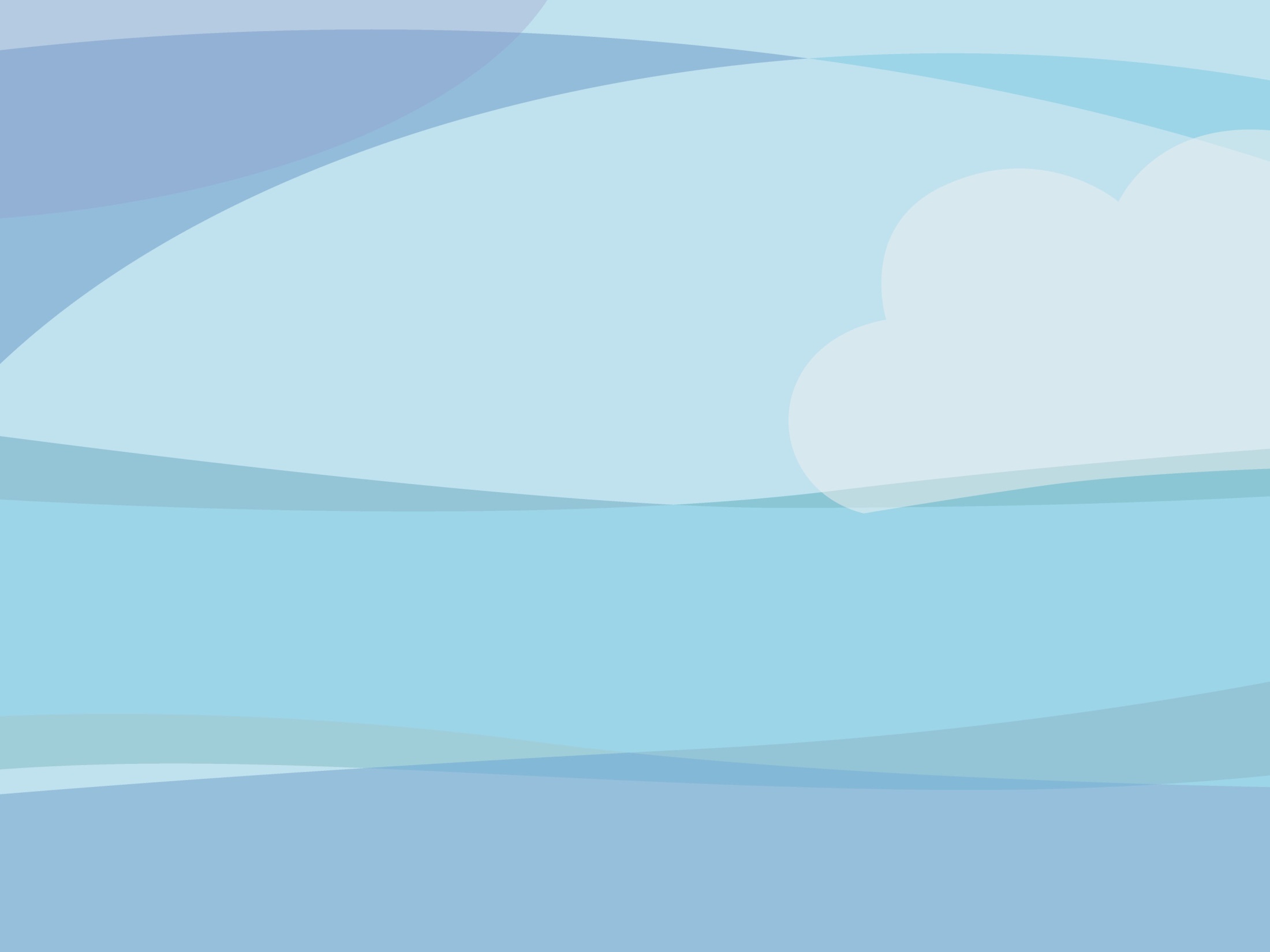 1 вариант на основе статей  Гражданского Кодекса РФ составьте схему  «Субъекты права собственности».
 
2 вариант составляет советы потерявшему документы на собственность.
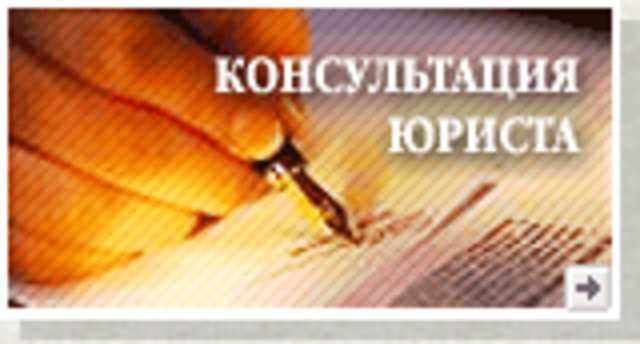 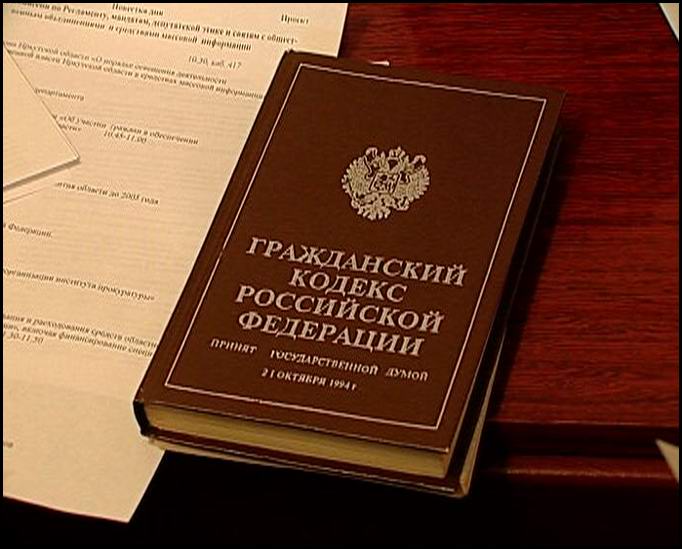 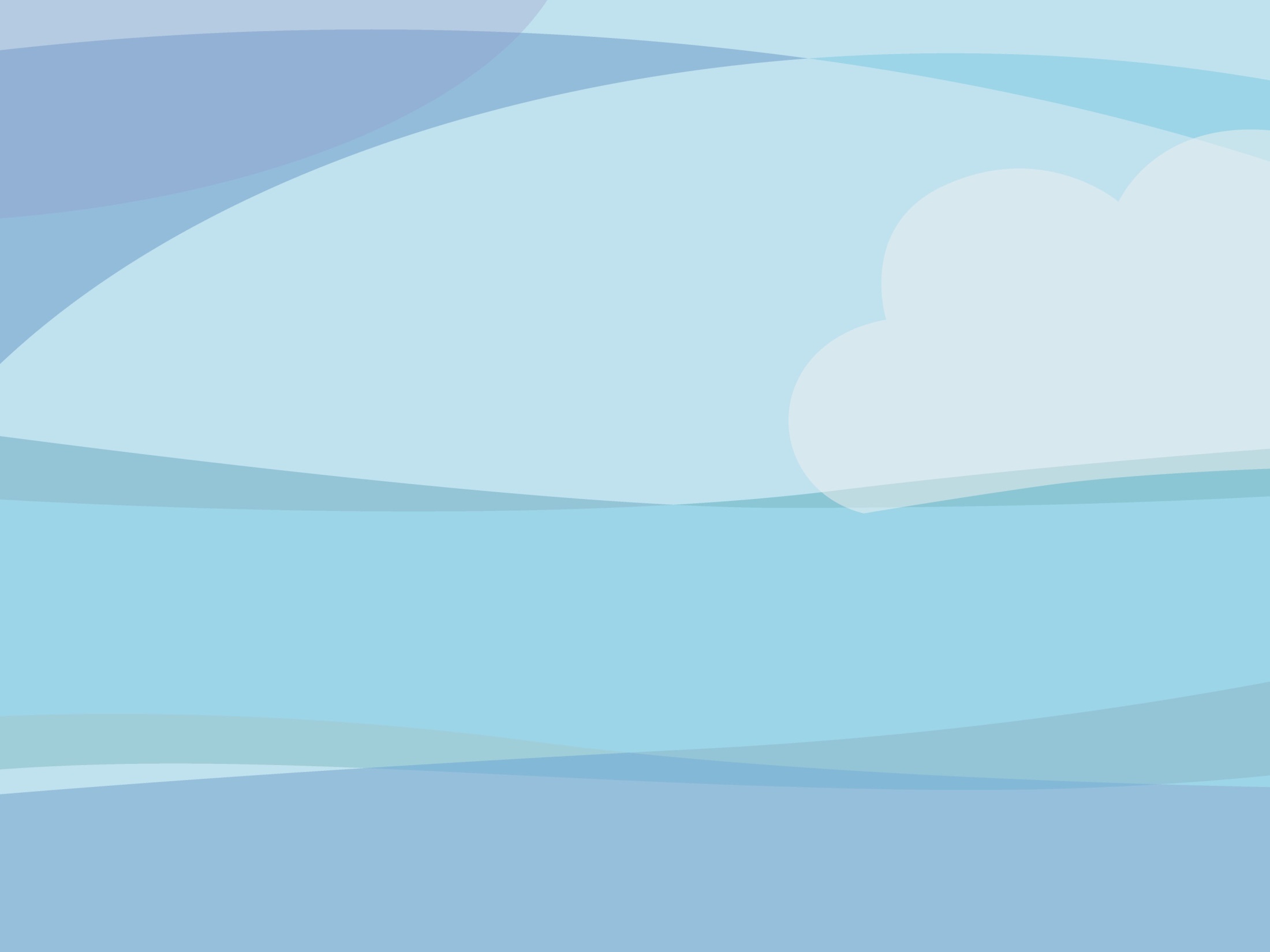 1 ряд подбирает аргументы в защиту тезиса « Право частной собственности свято. Его нельзя ограничивать, иначе начнется произвол» .


2 ряд аргументирует позицию о необходимости ограничить частную собственность, признать, что именно она может стать  основой многочисленных проблем во взаимоотношениях между людьми.


3 ряд решает проблему « Может ли собственность  стать предпосылкой свободы?»
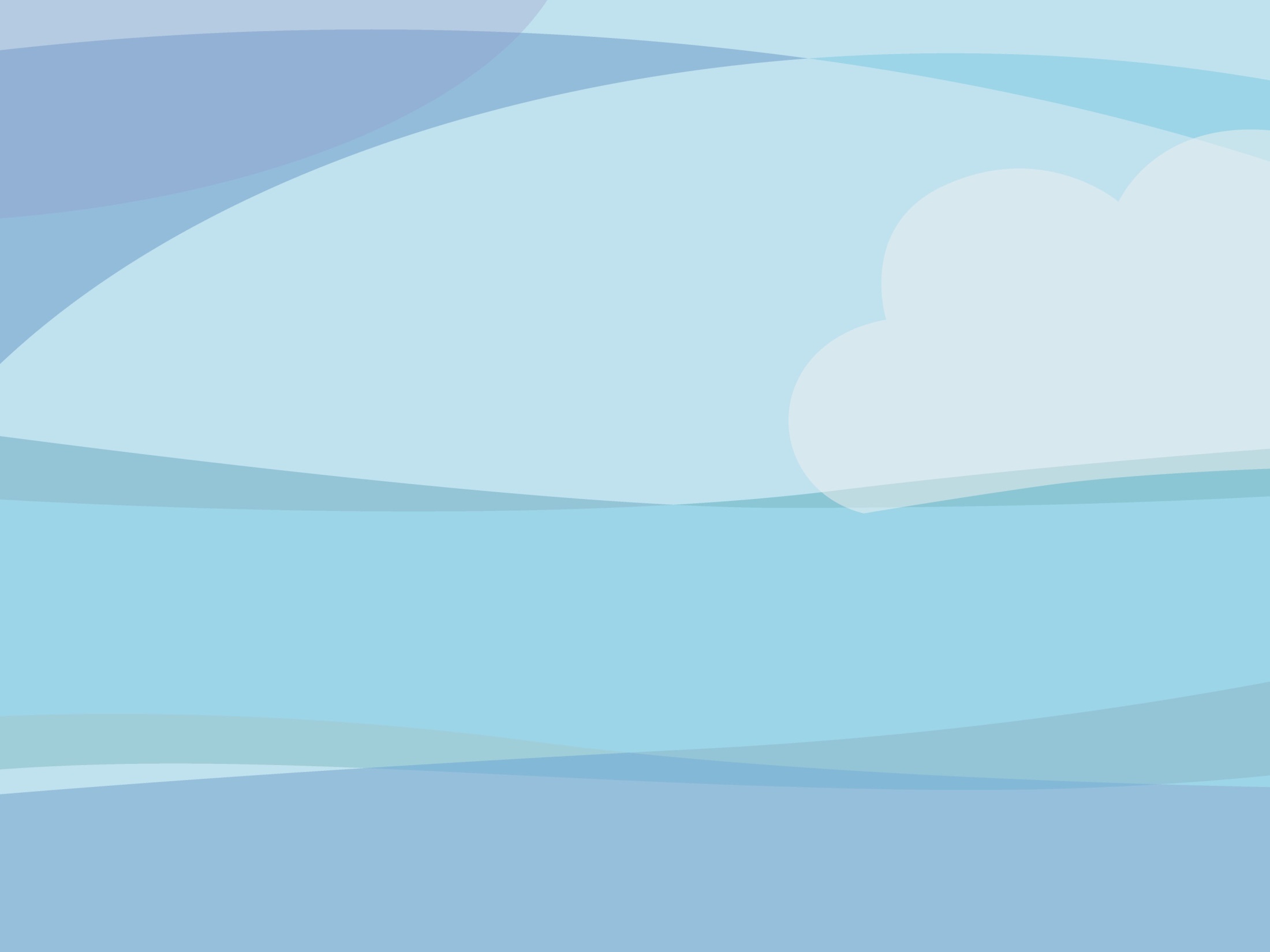 Составьте  групповые или индивидуальные синквейны по теме урока. 
На первой строчке записывается одно слово — существительное. Это и есть тема синквейна. 
На второй - пишется два прилагательных, раскрывающих его тему.
 На третьей - записываются три глагола, описывающих действия, относящиеся к теме синквейна.
 На четвертой - размещается целая фраза, предложение, состоящее из нескольких слов, с помощью которого ученик высказывает свое отношение к теме. 
Последняя строчка — это слово-резюме, которое дает новую интерпретацию темы, позволяет выразить личное отношение.
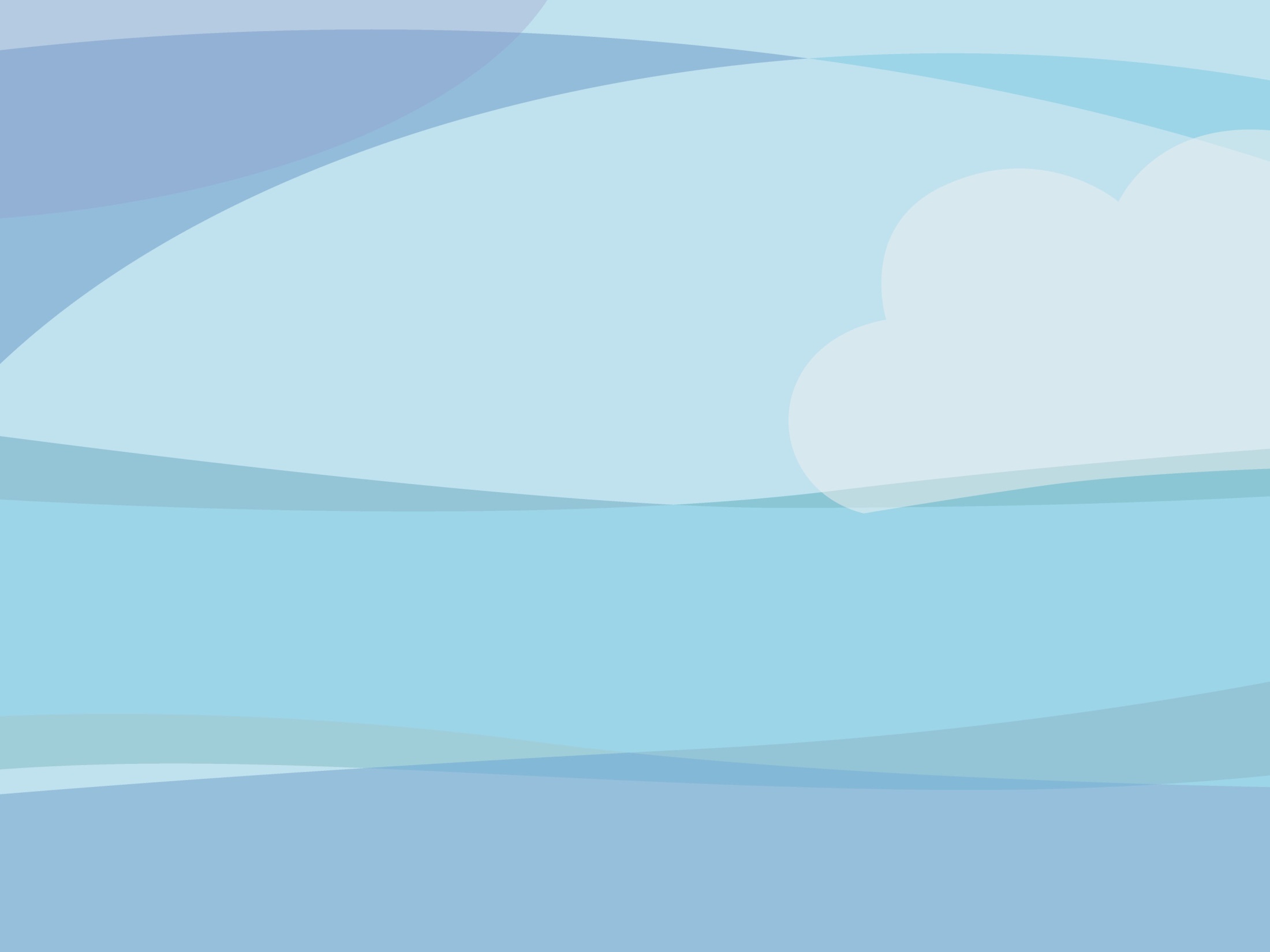 Домашнее задание
Напишите  эссе по предложенным высказываниям:
 « Собственность – ловушка, то что мы считаем в своем владении, на самом деле владеет нами».( А. Карр)

« Без труда и без законной, нормальной собственности человек не может жить, развращается, обращается в зверя».(Ф.Достоевский)

«Когда  человек  освобождается от частной собственности, он прежде всего перестает чувствовать свое я». (А.Луначарский)

«Что важно для человека – жить для вещей и все терять с последним дыханием или жить для людей и после смерти жить среди живых?»